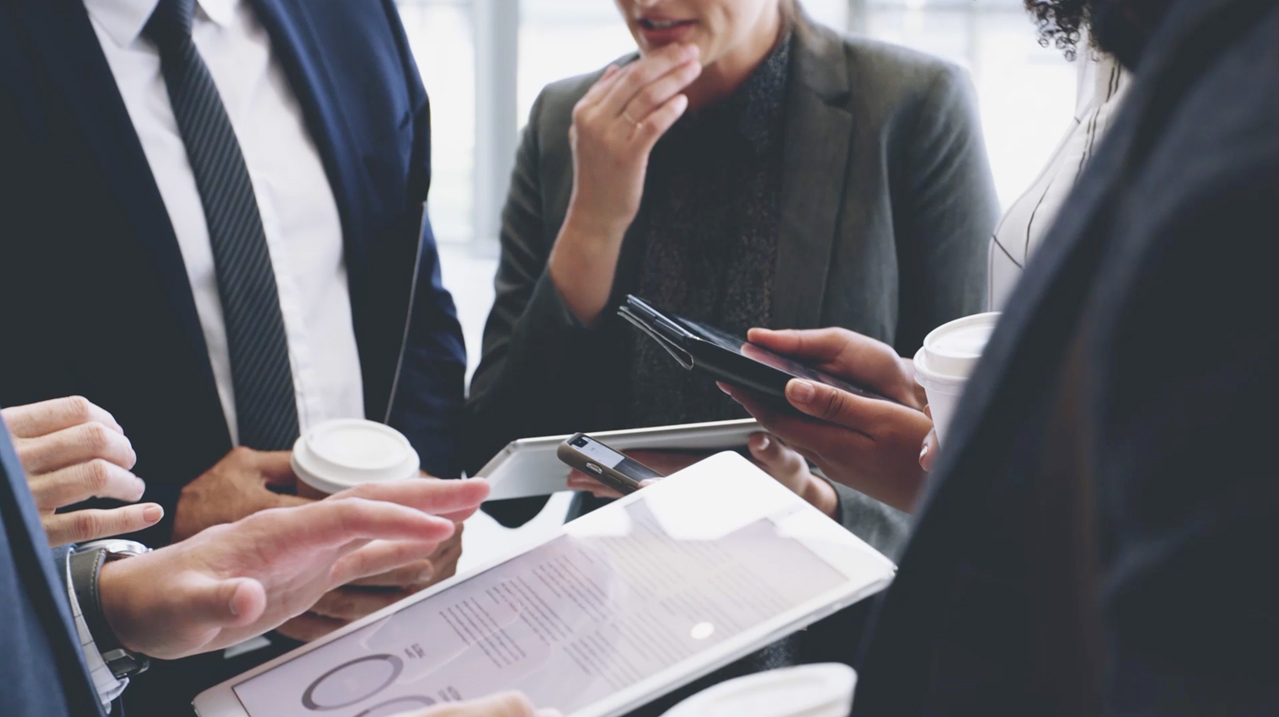 QI PROJECT:  STREAMLINING MUCOSITIS
Dr. Bolude
Tuesday, August 23rd, 2022
QI Project Overview
STUDY POPULATION:
Pediatric Patients 0-18 yrs undergoing therapy with chemotherapy, HSCT & RT-CT, H & N Radiation

STUDY DESIGN: Retrospective Chart Review 
incidence of mucositis (24 cases 2021)
documentation
time to heal w/current supportive care

QI Project (Plan, Do, Study, Act)
Education
Multidisciplinary Implementation
Assessment

Interdisciplinary:
Oncologists, Dentists, Nurses, Pharmacy, Wound Care, Nutritionists

Manuscript reflecting results
Novel: consistent use of L-glutamine
uniform protocol incorporating multimodal prevention  (mouthwashes, cryotherapy, natural supplements)
Treatment of mucositis (L-glutamine, viscous lidocaine, BMX, pain meds) reduce hospital length of stay?
Mucositis Pathophysiology 5 stages
Stage 1: [initiation phase] –death of basal epithelial cells (as result of damage to DNA in cells from treatment)

Stage 2: [primary damage response] involves cascade of events that activate transcription factors that produce OM 

Stage 3: [signal amplification] primary response molecules have positive or neg feedback (no visible injury even though submucosal tissue and basal membrane are already damaged)

Stage 4 : [ulceration stage]4 to 5 days later destructive processes of prior 3 stages triggers the 4th stage—full epithelial lining is transected and increases risk for infection

Stage 5 : [healing stage] spontaneous remission of oral cavity as a result of activation from signaling from extracellular matrix that allows resolution
Adults incidence of mucositis ~1/5 (20%)

Children have a higher rate of mucosal regeneration and higher incidence of mucositis

20-40% of patients –conventional chemotherapy

80% of patients- high dose chemotherapy conditioning for hsct
MUCOSITIS Incidence
[Speaker Notes: How common is it?]
Background and Impetus
Mucositis is known to increase complication of chemotherapy treatment by increasing risk of bacteremia, hospitalizations, costs of healthcare and higher 100-day mortality; it will be beneficial to implement practices that could possibly prevent or curtail these complications that often lead to delays in treatment.

Therefore, if mucositis can be prevented or better managed it would both reduce the pain for high-risk patients on therapy and subsequently reduce potential factors compromising their care.

Current studies have shown the most beneficial modalities of prevention of OM consist of the following: cryotherapy, low level laser therapy (LLLT) and keratinocyte growth factor (KGF) in children.
[Speaker Notes: Why do we care?]
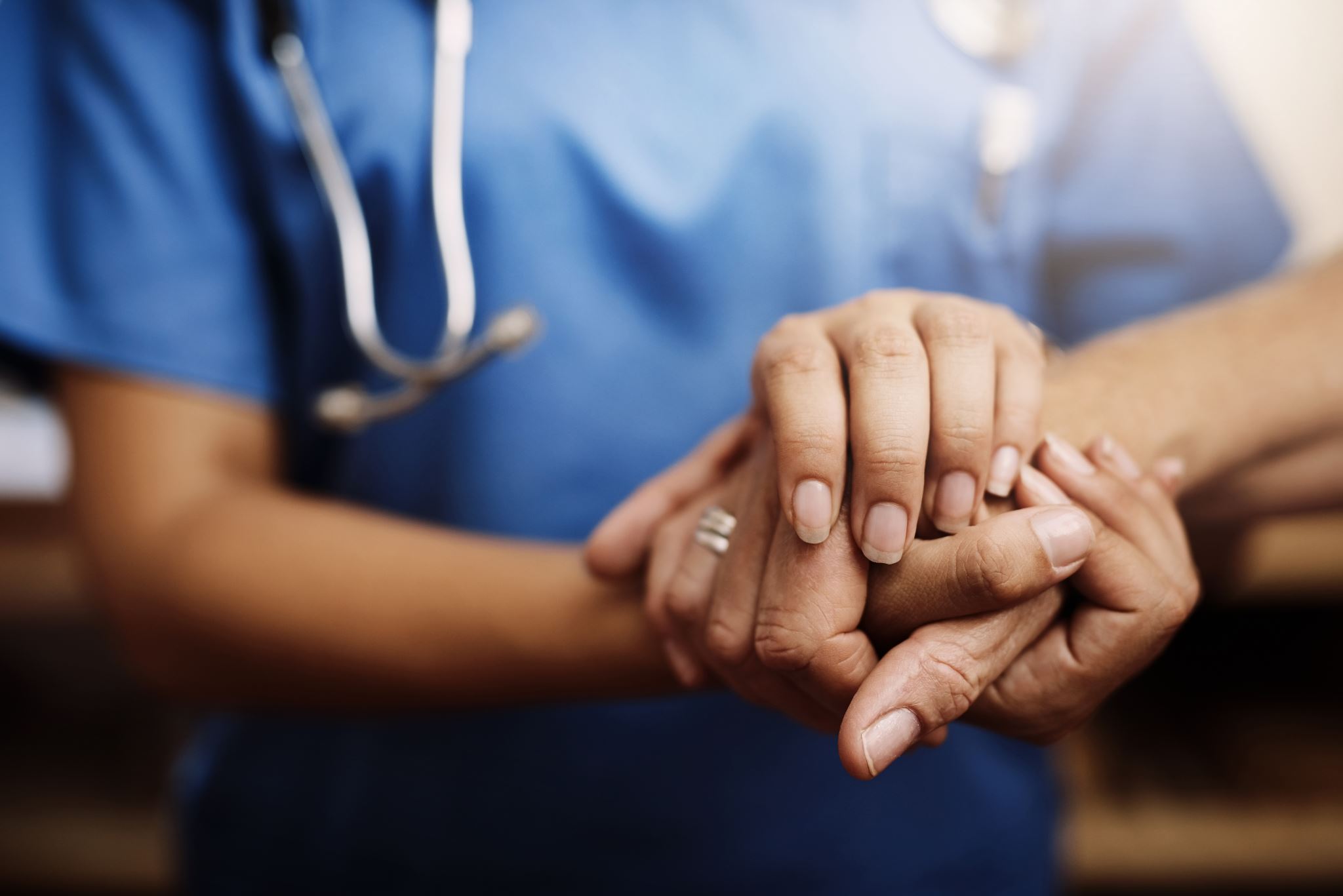 Prevention vs. Treatment
Rationale for Improved Hygiene
Prevention:  Chemotherapy is a cytotoxic agent that targets cells that have high rate of turn-over. Inflammation increases rate of turn-over and increases permeability of mucosa to chemotherapy making tissue more susceptible to break down leading to mucositis.

Improvement of oral hygiene will reduce inflammation and potentially decrease chemoattraction & time chemotherapy spends in contact with tissue decreasing likelihood of mucositis
Brushing & Swishing/Spitting
[Speaker Notes: Literature on improved oral hygiene decreasing mucositis]
Investigation of Planned Mouth Care
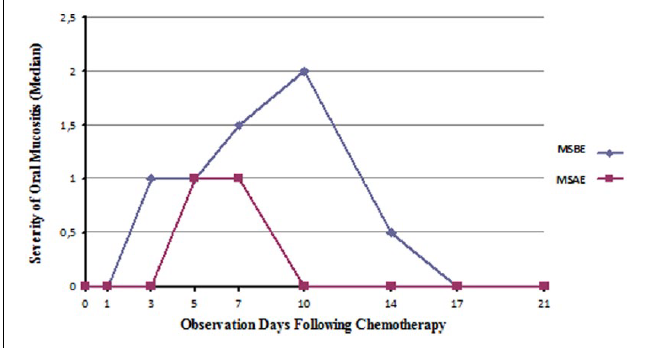 ~20 children (8-18 yrs)

Strong correlation between degree of mucositis and reported pain levels before and after education

Overall, all children started practicing their own mouth care even though not correctly
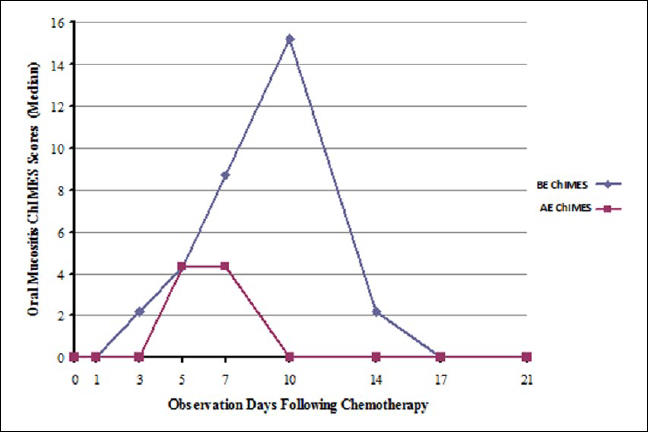 Yavuz B, Bal Yılmaz H. Investigation of the effects of planned mouth care education on the degree of oral mucositis in pediatric oncology patients. J Pediatr Oncol Nurs. 2015 Jan-Feb;32(1):47-56.
Rationale for Application of L-Glutamine
Cells of GI tract are most rapidly proliferating cells in the body.

Most abundant amino acid in plasma. Levels are severely depleted after injury to tissue, sepsis and nutritional depletion

Main fuel for enterocytes of the gut, helps to maintain mucosal cell integrity and gut barrier function

Accelerates synthesis of hexosamine as a mucin-forming material that lines mucosa and acts as a barrier in preventing bacterial translocation.

Promotes rapidly proliferating cells such as lymphocytes and fibroblasts which promote increased immune surveillance and healing, respectively.


Stimulates IL-4 and IL-10 which produce IgA which produces plasma cells and is a major players in mucosal immune system to prevent bacterial translocation and sepsis.
Studies with Glutamine
Glutamine to prevent OM in children with ALL
Widjaja NA, Pratama A, Prihaningtyas R, Irawan R, Ugrasena I. Efficacy Oral Glutamine to Prevent Oral Mucositis and Reduce Hospital Costs During Chemotherapy in Children with Acute Lymphoblastic Leukemia. Asian Pac J Cancer Prev. 2020 Jul 1;21(7):2117-2121.
Sonis ST. Can oral glutamine prevent mucositis in children undergoing hematopoietic stem-cell transplantation? Nat Clin Pract Oncol. 2006 May;3(5):244-5. doi: 10.1038/ncponc0492. PMID: 16683001.
Cryotherapy Results…
RCT 60 pts (# 30 experiments & #30 controls)
Cryotherapy: vasoconstriction to oral mucosa causing less blood flow to oral cavity reducing contact time with chemotherapy reducing risk of mucositis
[Speaker Notes: Ganzietep University in Turkey published 2011
Control-received routine care
Experiment—received cryotherapy]
FLOW CHART Basic Oral Care (BOC)
Mucositis : Contact On Call Oncology Team
Routine Outpatient Basic Oral Care
Pain meds mgmt
Inpatient Chemotherapy
Admission: Tylenol/opioid/ viscous lidocaine/BMX
Home: Tylenol/ viscous lidocaine/BMX
Brush Teeth BID
(soft toothbrush/sponge)
Swish & Spit NaBicarb/Normal Saline (3-4 x/day)1 week postchemo
Chlorhexidine/ACTs/Listerine   Alc+Normal Saline (BID)
L-glutamine(non-HSCT) 400mg/kg/day (3-5 days)
L-glutamine(non-HSCT) 400mg/kg/day (5 days)
Swish & Spit TID during chemo ,(3 days after chemo)
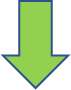 Cryotherapy (30 min or less) when appropriate
DENTAL CONSULT on admission +Routine BOC
Lip Balm BID
Routine Outpatient Basic Oral Care
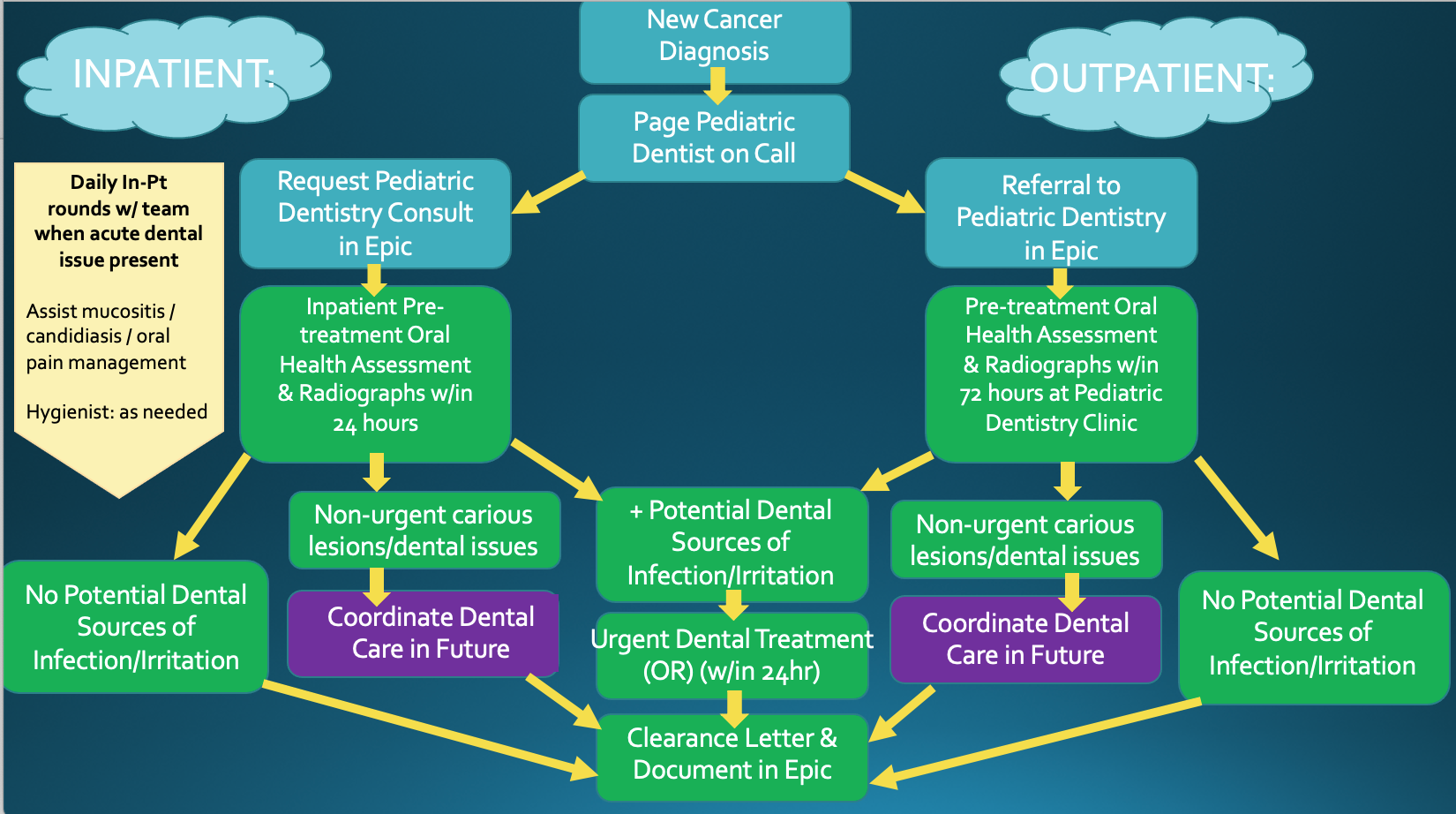 4 MAJOR PARTS
EDUCATION
DOCUMENTATION
TREATMENT
PREVENTION
Take-home Brochure
GRADING OF MUCOSITIS
Educational Chart…
INPATIENT
PREVENTION MUCOSITIS:
Chemotherapy: Perform practices during treatment and 3-4 days post chemotherapy
Swish & Spit –NaBicarb/Normal saline.  Swishing and spitting will theoretically help to remove buildup of chemotherapy in oral mucosal tissues. 3-4 times daily

Glutamine: apply once daily swish and swallow-provides protective barrier, strengthens immune system to protect against infection and aids healing sores 
Cryotherapy (30 min or less chemo infusion)—causes vasoconstriction to decrease blood flow to oral mucosa that decreases delivery of chemotherapy to mucosal tissues.
Chlorhexidine (BID): see below
ROUTINE INPATIENT/OUTPATIENT

BASIC ORAL HYGIENE:
BRUSH TEETH: at least twice a day with a soft tooth brush to improve oral hygiene care.

ORAL MOUTH RINSE: at least three to four times a day to decrease bacterial load

LIP BALM: at least twice a day to prevent cracks, open spaces that would provide an opening for bacteria to enter into
MUCOSITIS:
Chlorhexidine (BID).
Chlorhexidine helps to decrease bacterial load in mouth, reduce rate of infection.
 Infection in the mouth increases inflammation which can increase the amount of damage chemotherapy causes to the tissues --> potentially resulting in sores.

Glutamine: see prior column
Pain Meds: help to decrease level of pain. Tylenol for pain and/or fever (mild-mod level 3-7). Opioids for severe pain (level 8-10)

Normal Saline: salt water helps to decrease swelling (edema) of the mucosa tissues
BREAK DOWN OF 4 SECTIONS
EDUCATION
DOCUMENTATION
VIDEO
FLOW CHART ALGORITHM
NURSING EDUCATION
DENTAL BROCHURE & CONSULT
PRE & POST QUESTIONNAIRES
FLOW SHEET BOC & MUCOSITIS
COMPLIANCE OF ORAL HYGIENE
GRADES OF MUCOSITIS
ATTESTATION W/ SMART PHRASES
PREVENTION
TREATMENT
BASIC ORAL CARE HYGIENE
L-GLUTAMINE
L-GLUTAMINE 
STANDARD CARE: PAIN MGMT
Synopsis of Quality Improvement…
[Speaker Notes: Nursing manager- will evaluate documentation on education-best way to track done
Goldie-assessing dental documentation and hygiene
Myself-surveys from families and nurses, variables from chart, providers consistent use of care set orders]
3 questions : QI Project
What are we trying to accomplish?
Approximately 75% of mucositis is documented by grade within next 6 months
Reduction in rate of mucositis cases by 50% within next 6 months
Improvement in patient’s/family knowledge of mucositis by 50% increase

How will we know change is improvement?
If we see association between improved oral hygiene (change) and reduction in incidence of mucositis
Improved and consistent documentation of mucositis by WHO classification

What change can we make that will result in improvement?
Education of family (improve motivation)
Education of staff (improve compliance and buy-in)
QUALITY IMPROVEMENT
Process diagram…New Patients
New Cancer pt admission
Continue with SOP procedures
yes
Dental consult placed?
Post-survey
Diagnosis made?
yes
Daily documentation in Plan of Care: BOC flowsheet
Nurse intro BOC flow chart & education on prevention practices
yes
no
no
Daily reminder to complete survey
Secretary obtain email
yes
Discharge
Await official Dx
Video viewed
No
Pre-test completed?
Nurse/Provider announce video
Yes
[Speaker Notes: Process mapping-who does what when]
Process diagram…Mucositis
Mucositis Admission
Provider/Nursing Assessment of Mucositis by WHO classification
Obtain lab studies on admission
Employ Mucositis Order set
Nursing daily attestation in plan of care on pain mgmt. & flowsheet completion
Providers daily attestation of flow sheet
Nursing discussion BOC flowchart & education on supportive care practices & record in flowsheet
Dental consult completed
BOC protocol
MA post flowchart
no
yes
Providers supportive care & pain med
Negotiable/Non
Contact dentistry to coordinate and obtain pictures urgently
Discharge
Lab studies prior to discharge
Process Diagram…chemo (routine) admission
Is patient neutropenic?
Begin chlorhexidine BID
yes
Admission for Chemotherapy
No
Continue with SOP
Nurse review BOC flowchart & prevention education practices with patient & family  (day 1)
Nurse documentation of BOC in daily flowsheet (night)
Medical Assistant NS bottle mouthwash, toothbrush and lip balm
Discharge
QI Measures
Outcome Measure
Decrease in admissions for severe mucositis
Decrease incidence of mucositis
Increased acquisition of knowledge for patient/families
Improved identification/documentation of mucositis specified by WHO grades 1-4

Process Measures
# times dentist consulted and consistent appts
# times oral hygiene is practiced on average
Acquisition of pictures and description of mucositis
Recording of BOC by families at home

Balance Measures
Workflow of nurses (time takes to discuss with patients)
Provider & Nurse perception of teaching & documentation in BOC
Mucsoitiseducationbocflowchart
Mucositisintroboc
Mucositis2painmgmt
mucositisdailyflowsheet
Smart Phrases
SMART PHRASES...nursing introduction
MucositisintroBOC:
 
I have discussed the oral care flow chart for prevention of mucositis. The patient/family has been given opportunity of ask questions and {DOES/DOES NOT:24828} demonstrate understanding. 
 
Dental consult {Dental Consult Options:38885}. 
 
The patient {HAS HAS NOT:18834} completed the mucositis educational video.
 
I have reviewed the mucositis prevention and oral hygiene practices with the patient and family.
 
I have recorded the basic oral hygiene information in the  flowsheet.
 
**I have placed the BOC flowchart in the patient’s room.**
Smart Phrases…nursing…Mucositis
Mucositis2PainMgmt:  
I have discussed pain management for the patient who has mucositis. 

The oral mucositis lesion is located on the {Oral orientation location:38887} {Oral Lesion Location:38886} tissues.

Dental  consult {Dental Consult Options:38885}. 
 
I have reviewed the mucositis grade and pain assessment in the mucositis flowsheet.
 
**I have placed the green mucositis flowchart in the patient’s room**
Smart Phrases…providers mucositis
Mucositis3dailyflowsheet: 

 
I have reviewed and verified the BOC and/or mucositis documentation flowsheet and agree/disagree  with the findings. My additions are as follows:
Data collection & monitoring plan
Current Progress QI
Big Picture—Streamlining Mucositis
Pharmacological
New recommendations:
 L-glutamine (aa supplement)
Chlorhexidine 
Viscous lidocaine/BMX prior to meals

Oral Hygiene:
Tooth brushing
normal saline and/or sodium biarb
Lip care emollient

Objective Assessment: Prospective Surveillance of charts
Questionnaire to patients/families
Clinical log—mucositis (verify documentation and/or use of smart phrase)
References….
Yavuz B, Bal Yılmaz H. Investigation of the effects of planned mouth care education on the degree of oral mucositis in pediatric oncology patients. J Pediatr Oncol Nurs. 2015 Jan-Feb;32(1):47-56. 

Charland SL, Bartlett DL, Torosian MH. A significant methotrexate-glutamine pharmacokinetic interaction. Nutrition. 1995 Mar-Apr;11(2):154-8. PMID: 7647480.

García-Gozalbo B, Cabañas-Alite L. A Narrative Review about Nutritional Management and Prevention of Oral Mucositis in Haematology and Oncology Cancer Patients Undergoing Antineoplastic Treatments. Nutrients. 2021 Nov 15;13(11):4075

Widjaja NA, Pratama A, Prihaningtyas R, Irawan R, Ugrasena I. Efficacy Oral Glutamine to Prevent Oral Mucositis and Reduce Hospital Costs During Chemotherapy in Children with Acute Lymphoblastic Leukemia. Asian Pac J Cancer Prev. 2020 Jul
Chang YH, Yu MS, Wu KH, Hsu MC, Chiou YH, Wu HP, Peng CT, Chao YH. Effectiveness of Parenteral Glutamine on Methotrexate-induced Oral Mucositis in Children with Acute Lymphoblastic Leukemia. Nutr Cancer. 2017 Jul;69(5):746-751
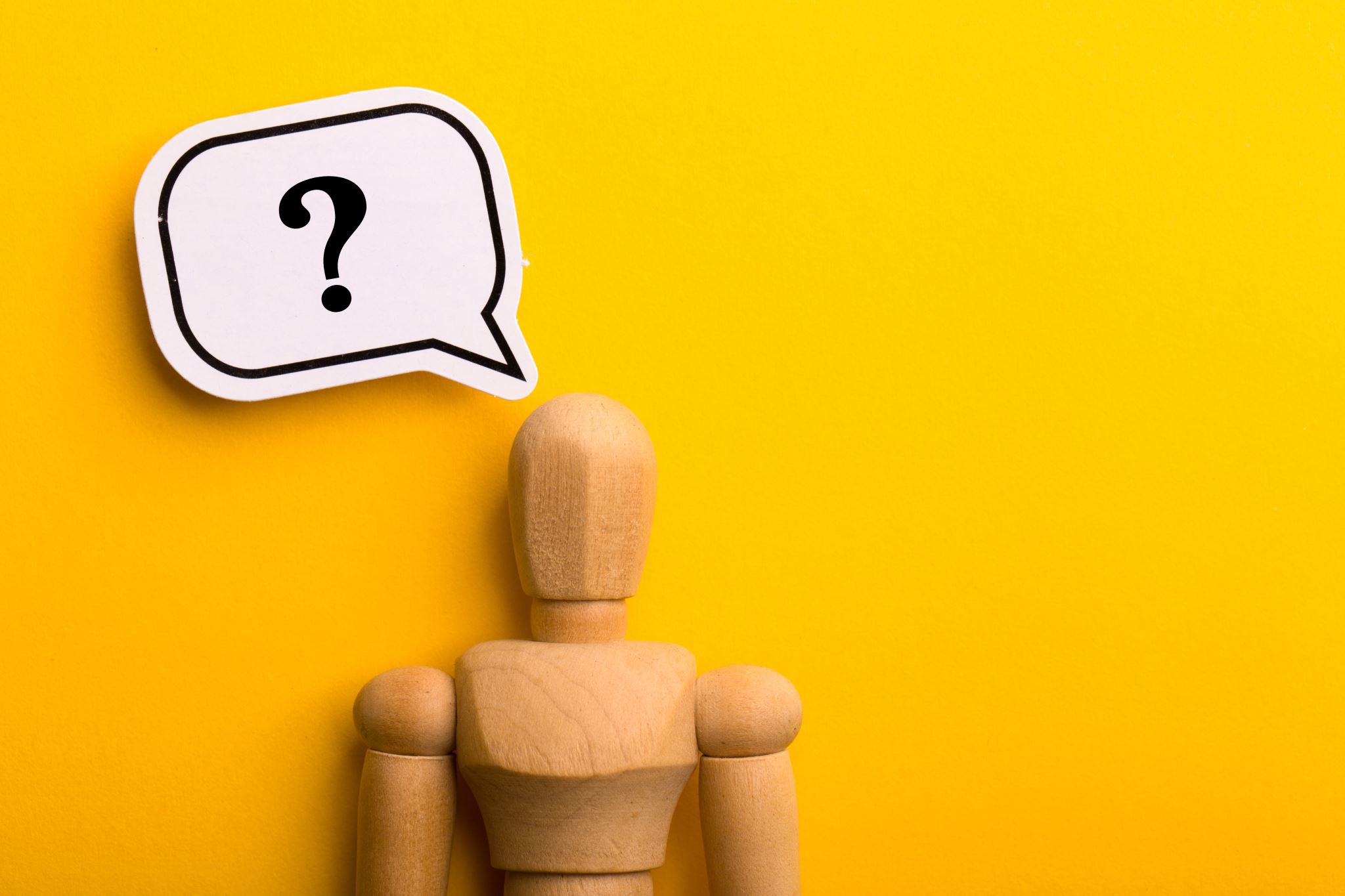 QUESTIONS???
THANK YOU!!!
Need from nurses & MA
NURSES
MEDICAL ASSISTANT
NEED from MD& APN
Need from dentistry
Summary of Quality Improvement…
Family Education
Dentist (technique brushing/flossing/mouth rinses, Oncologist, Nurse (Mucositis algorithm)-posted in room for dx of Mucositis, Informational Video
Questionnaire
Pre and post surveys (1st admission-48-72hrs later)
Education for nursing & Feedback (monthly & survey)
Medical PP presentation   Creation of SOP
Dental PP presentation
Compliance    Oncology pt journal, pre-populated mucositis oral & care set, mucositis assessment questionnaire attestation statement (i.e. smart phrase) in erecord after discussion with nurse
Check Charts—nursing manager (i.e grades & location), Goldie (dental) , myself (surveys, patient tests, order-set)
Implement Standardized Changes:
Prevention: 1)BOC  2)Cryotherapy  3)KGF when appropriate 4)Medicated Mouth Rinses 5) Healios
Treatment: 1)Medi-Honey 2) Lidocaine 3) Pain Meds 4) Healios
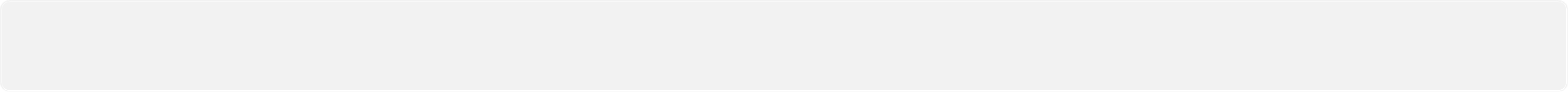 Interdisciplinary meeting- quarterly (providers, dental, nurses)
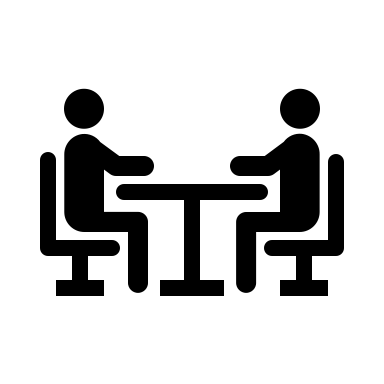 [Speaker Notes: Nursing manager- will evaluate documentation on education-best way to track done
Goldie-assessing dental documentation and hygiene
Myself-surveys from families and nurses, variables from chart, providers consistent use of care set orders]
Study for BOC
Poor oral health will cause gums to be inflamed and increase risk of bacteremia after brushing…
Oral Health Care During Cancer Treatment
Video: https://youtu.be/wZvvswt2UME